Experiencias motrices para 
entrenar habilidades físicas
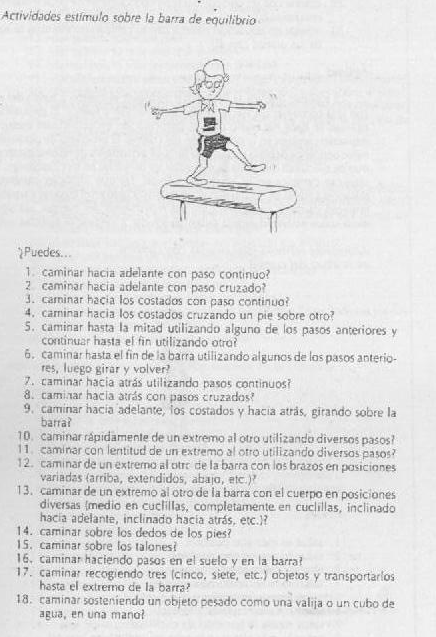 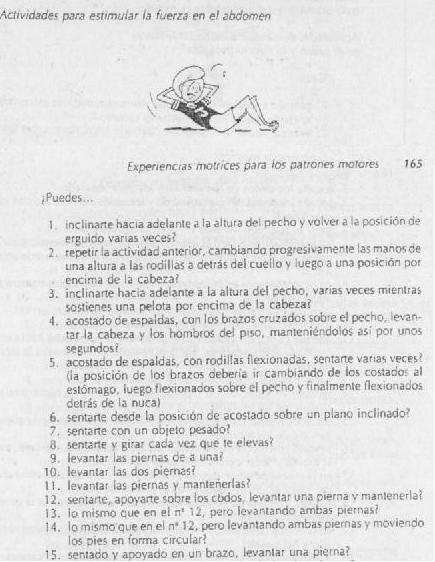 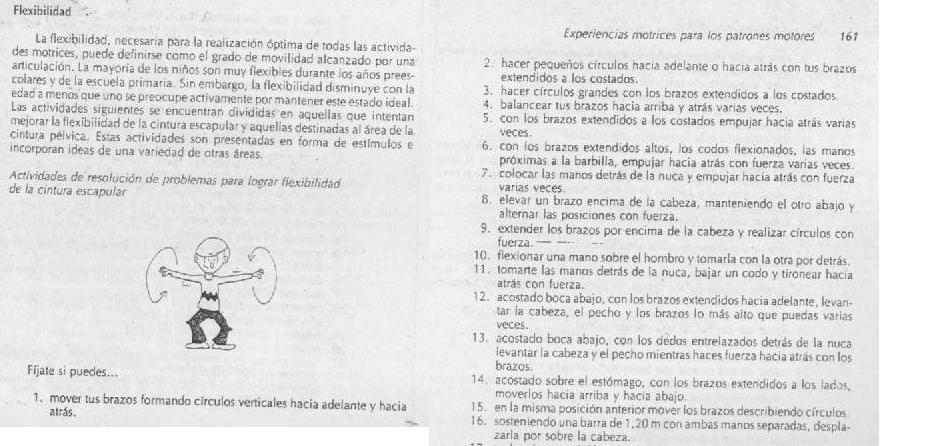